Szanse i zagrożenia
 		  dla mleczarstwa

Andrzej Kowalski
IERiGŻ – PIB
Szkoła Główna Handlowa
Ciechocinek Euromlecz 04 styczeń2017
Czynniki determinujące sytuację na krajowym rynku mleka
Duża podaż mleka surowego na rynku krajowym:
Dynamika skupu mleka wg GUS : 2015 r. -  102,3%, 2016 r.  - 102,3%,
W 2016 r.  - skup wyniesie ok. 10,8 mln t,
Według ARR dostawy w 2014/2015 surowca były o 5,85% (0,58 mln t) większe od kwoty dostaw hurtowych – konsekwencją są dodatkowe opłaty za przekroczenie kwot ok. 161,5 mln EUR, 
Niewielkie zmiany popytu na rynku wewnętrznym,
Zmiana regulacji rynkowych w UE – liberalizacja rynku (likwidacja kwot mlecznych),
Duża podaż i dekoniunktura na światowym rynku mleka:
według FAO produkcja mleka surowego w 2016 r.  wzrosła o ok. 2,5%,  a spożycie o ok. 1,3%,
duża podaż wywiera presję na ceny:  
 indeks cen FAO w listopadzie  br. 186,4 pkt., wobec 151,1 pkt. przed rokiem
ceny trwałych produktów mleczarskich w grudniu 2016 r.:
Masło – 4440 EUR/t, wobec 2865 EUR/t przed rokiem.
OMP – 2100 EUR/t, wobec 1655 EUR/t prze rokiem.
Niepewna sytuacja polityczno-gospodarcza na świecie: konflikt na Ukrainie (rosyjskie embargo), zagrożenie ze strony Państwa Islamskiego, pogorszenie sytuacji makroekonomicznej w Chinach, spadek cen surowców energetycznych itp.
Rynek mleka w Polsce
W 2016 r. produkcja mleka surowego wyniesie ok. 13,1 mln t i będzie i 0,3% większa niż roku ubiegłym. Wzrost mleczności krów mlecznych o 5,6% do 6055 kg zrekompensuje spadek pogłowia o 3,6% do 2220 tys. szt. 
Skup mleka w okresie I-XI 2016 r. wyniósł 9,9 mln ton i był 2,3% większy niż przed rokiem. W skali całego 2016 r. skup wyniesie ok. 10,8 mln t i będzie o 2,3% większy niż przed rokiem.
Skup mleka w kraju (mln litrów)
Liczba dostawców mleka (na początku danego roku kwotowego
Skup mleka w Polsce
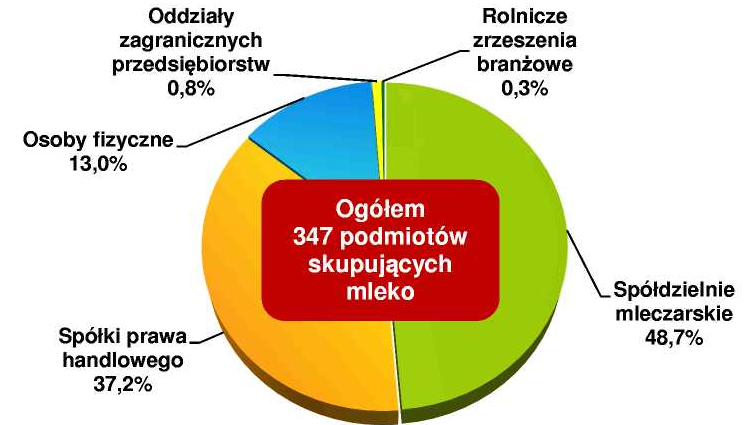 Rynek mleka w Polsce
W okresie I-XI 2016 r. średnia cena skupu mleka wyniosła 1,08 zł/kg i była o 4,3% niższa niż przed rokiem. Od sierpnia obserwowany jest wzrost cen, które są silnie skorelowane z koniunkturą na światowym rynku. W październiku średnia cena wyniosła 1,20 zł/kg, a w listopadzie 1,29 zł/kg.
Ceny na światowym rynku znacząco wzrosły w wyniku dużego popyty ze strony krajów azjatyckich. W grudniu br. ceny mleka chudego w proszku wynosiły ok 2100  EUR/t a masła ok. 4440  EUR/t, wobec odpowiednio 1655 EUR/t i 2865 EUR/t/t na w 2015  r. Indeks światowych cen produktów mleczarskich FAO wynosi obecnie 186 pkt., wobec 151 pkt. przed rokiem.
Ceny skupu mleka w kraju (zł/litr)
Dynamika światowych i krajowych cen w kontekście cykliczności
Cykl koniunkturalny w krajowym sektorze mleczarskim
Długość cyklu koniunkturalnego w mleczarstwie wynosi średnio ok. 3 lat i występowała wyraźna prawidłowość:
2004-2006 : 2 lata wzrostu i rok spadku (stabilizacji),
2007-2009 : rok wzrostu i 2 lata spadku,
2010-2012 : 2 lata wzrostu i rok spadku (stabilizacji),
2013-2015 : rok wzrostu i 2 lata spadku,
2016 : rok wzrostu - poprawa koniunktury
Na krajowym rynku w okresach 5-letnich występowała bardzo duża zmienność cen skupu w ujęciu realnym,
W latach 2006-2015 zwiększyła się amplituda wzrostu w cyklu koniunkturalnym – warunki gospodarowania charakteryzuję się większą zmiennością – wzrasta ryzyko i niepewność,
Ryzyko i niepewność w grze rynkowej stwarzają:
zagrożenie dla sytuacji ekonomicznej uczestników rynków,
szansę – dochodotwórcza funkcja rynku – możliwość pomnażania zysków przez najbardziej efektywne i przewidujące podmioty gospodarcze,
 Polityka gospodarcza (regulacje rynkowe) – w pewnym zakresie może łagodzić negatywne skutki zmian koniunktury,
Długość cyklu koniunkturalnegow mleczarstwie
Baza surowcowa
W lipcu 2015 r. średnia cena skupu wyniosła 1,09 zł/kg i była o 19% niższa niż przed rokiem
przemył mleczarski - produkcja
Przemył mleczarski – ceny zbytu
przemył mleczarski – wyniki finansowe
konsumpcja artykułów mleczarskich
Stabilizacja popytu na rynku krajowym,
mleko i przetwory (bez masła) – w latach 2006-2016 wzrostowa tendencja, w 2015 r. stabilizacja spożycia na poziomie ok. 219 kg per capita, 
masło  - spożycie wykazuje wahania 4,1-4,7 kg per capita, 
Wzrostowi spożycia sprzyjały niskie ceny w 2015 r. i pierwszej połowie 2016 r. 
Przyczyny stabilizacji:
malejące samozaopatrzenie – spadek liczby gospodarstw utrzymujących krowy,
popyt zbliża się do stanu nasycenia – możliwości wzrostu są ograniczone,
zmiany modelu konsumpcji – poszukiwanie nowych produktów, potrwa, smaków,
spadek cen na rynku mięsa i tłuszczów roślinnych:
mięsa surowego  o 3,6%,
wędlin o 1,1%
tłuszczów roślinnych o 3,5%
handel zagraniczny – zmiany strukturalne
Struktura towarowa i geograficzna eksportu
handel zagraniczny
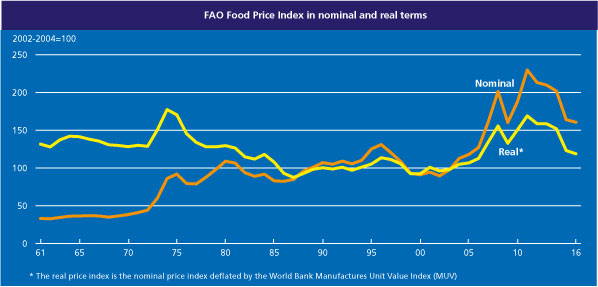 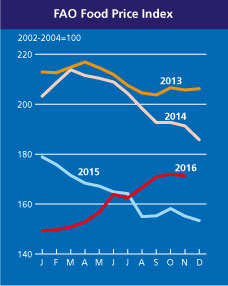 Co nowego w gospodarce światowej?
Niskie tempo światowego wzrostu 
Baryłka po 30$ czy po 130$
Cykl koniunkturalny
Wykonujemy pracę…….. Pana Boga
Kto pływa bez majtek?
Nowe centra produkcji (np. Indie mleko do 2018 wzrost o 25% w stosunku do 2015)
Porozumienie UE – KANADA
Liberalizacja versus protekcjonizm
Zwiększenie ryzyka gospodarowania
Co dalej z WPR?
Konflikty zbrojne lokalne czy globalne
Embargo Rosji
Uszczelnianie granicy…… z Białorusią
Solidarność Unii Europejskiej
Wybory w USA
Helth Check
Problem uchodźców
Referendum w Wielkiej Brytanii ….?
Wybory we Francji…..?
Wybory we Włoszech…?
Opt. out Danii
Deflacja czy szybkie odbicie inflacyjne
Rewizja ram finansowych….???
Notatka z jednej podróży
Powstała gdzieś między Los Angeles a Nowym Jorkiem – na amerykańskim komputerze, w amerykańskim samolocie należącym do amerykańskich linii lotniczych – na zlecenie amerykańskiego wydawcy.


John Micklethwait, Adrian Wooldridge Czas przyszły doskonały
Notatka z podróży cd…
…..a właściwie 
Naprawdę wydawnictwo Random House należy do niemieckiego Bertelsmanna, laptop IBM wykonano w Meksyku, Boeing składa się z części pochodzących z blisko 40 krajów, a przyszłość Delta Air Lines zleży od realizacji porozumień o użyczeniu logo 	(cod –sharing) zawartych z  tuzinem zagranicznych przewoźników.
samozadowolenie w UE 2014
We wszechogarniającym postępie ludzkiego ducha wszystkie narody zaczynają z tego samego punktu, zmierzają do tego samego celu, idą mniej więcej tą samą drogą, choć w bardzo nierównym tempie.


A.J. Turgot  XVIII w.
Świat za 25 lat
BRIC połyka G7 -     scenariusz Goldman Sachs 

Afryka przegania Europę –      Citybank

Chiny deklasują świat – 	scenariusz Roberta 				     	Fogla (Nobel -1993)
PKB grup krajów i ich udział w światowym PKB w 2040
Najszczęśliwsze kraje na świecie w/g World Happiness Report 2016
Najmniej szczęśliwe kraje na świecie według World Happiness Report 2016
PKB UE 2016r.
Produkt Krajowy Brutto strefy euro wzrósł w trzecim kwartale o 1,7 proc. w porównaniu z ubiegłym rokiem - podał Eurostat, poprawiając wcześniejsze szacunki. To bardzo istotne dane dla Polski, bo wysyłamy tam prawie 57 proc. eksportu. Dane dla strefy euro (19 państw) wskazania PKB są lepsze od wcześniej prezentowanych szacunków. Wstępne wskaźniki sugerowały wzrost 1,6 proc., okazał się on o 0,1 pkt. procentowego wyższy.
Cała Unia (28 państw) rozwijała się w trzecim kwartale w tempie 1,9-procentowym. 


USA w trzecim kwartale wzrost był nieco gorszy - 1,6-procentowy.
PKB UE w 2016 r.
Aż 21 procent PKB całej Unii przynosi gospodarka Niemiec. Na drugim miejscu w Unii jest opuszczająca jej skład Wielka Brytania (16 proc. PKB Unii), potem Francja (15 proc.) i Włochy (11 proc.).
Z tej czwórki tylko Niemcy i Wielka Brytania miały w trzecim kwartale zbliżony, lub wyższy wzrost gospodarczy do średniej strefy euro - odpowiednio 1,7 proc. (dane wyrównane sezonowo) i 2,3 proc. Słabiej niż średnia radzi sobie natomiast Francja (+1,1 proc.), a jeszcze gorzej Włochy (+1,0 proc.).
W strefie euro najlepiej idzie ostatnio gospodarce Hiszpanii (+3,2 proc. PKB w trzecim kwartale), wydobywającej się z kryzysu sprzed kilku lat. Ten zresztą całkiem nie minął, bo hiszpańska stopa bezrobocia to w trzecim kwartale 18,9 proc. Dla porównania w Polsce zeszła według metodyki unijnej do 5,7 proc. (wg standardów ministerstwa pracy do 8,2 proc. w listopadzie).
W całej Unii najlepsze tempo rozwoju miała w trzecim kwartale Rumunia (+4,6 proc.).
PKB Polski na tle UE w 2016 r.
Polski wzrost PKB o 2,2 proc. rok do roku w trzecim kwartale dał nam dopiero jedenaste miejsce w całej Unii. Kwartał wcześniej wyprzedzało nas siedem państw. Poza Hiszpanią tempem rozwoju wyprzedziły nas jeszcze: Rumunia (+4,6 proc.), Bułgaria (+3,4 proc.), Słowacja (+3,2 proc.), Słowenia (+3,0 proc.), Cypr (+2,8 proc.), Szwecja (+2,8 proc.), Chorwacja (+2,7 proc.) i Holandia (+2,4 proc.).
Nasza gospodarka stanowiła w trzecim kwartale 2,8 proc. PKB całej Unii, co dawało nam ósme miejsce wśród krajów UE. Poza Unią w Europie wyprzedzała nas jeszcze Szwajcaria.
W porównaniu z trzecim kwartałem ubiegłego roku pogłębiła się przy tym różnica pomiędzy nami a wyprzedzającą nas o włos Szwecją. Różnica w Produkcie Krajowym Brutto wyniosła 8,3 mld euro, a rok temu była o połowę niższa
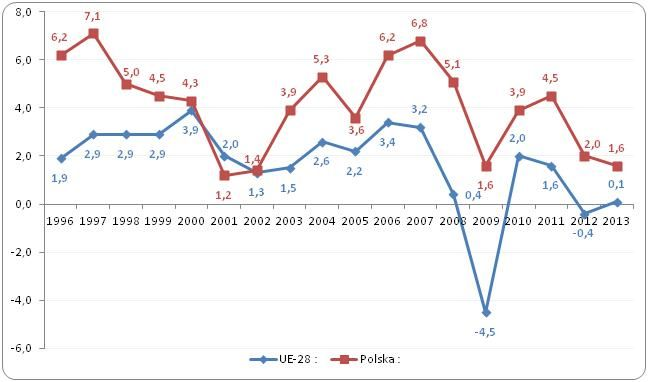 Tempo wzrostu PKB w Polsce i UE w latach 1996-2016 w %
PKB Polski 2014-2016
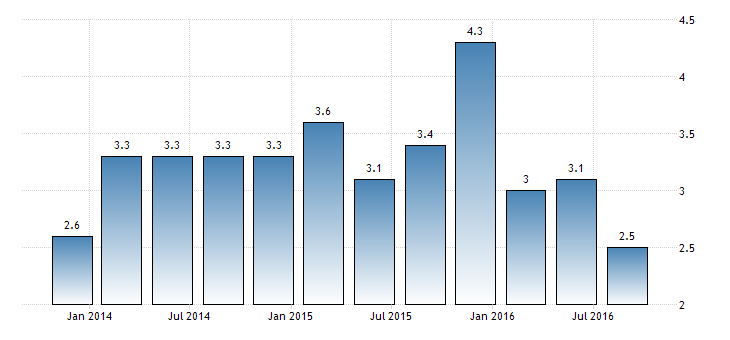 European Economic Forecast Autumn 2016Forecasts for Poland 9 listopada 2016 r. Komisja Europejska Institutional Papers 38/16
RÓWNOczysprawiedliwie
Równość a efektywność
Zasada równości: etycznie preferowane powinny być bardziej równe lub mniej nierówne rozkłady zaspokojenia potrzeb

Zasada efektywności: etycznie preferowane powinny być stany społeczeństwa, w których sytuacja każdego jest lepsza nad takie, w których jest ona gorsza


Której z tych zasad dać preferencję?
Czy równość jest wartością autoteliczną?
Zabranie bogatym części bogactwa wyrównuje sytuację, zmniejsza się bowiem różnica między nimi a resztą (w tym biednymi).

Jeżeli równość jest wartością autoteliczną, to nie ma znaczenia, co się stanie z tym, co zostało odebrane bogatym
Czy globalizacja pogłębia zakres i skalę ubóstwa? Czy ubóstwo to jest konsekwencją globalizacji?
Nie 
Dzięki globalizacji wiele ubogich regionów i krajów uzyskało szanse wyrwania się z kręgu gospodarczej zapaści.
Nigdy na świecie nie istniało tyle miejsc pracy pozwalających na godziwą egzystencję.
 
Tak
Globalizacja prowadzi do polaryzacji na jednym biegunie powstają bieguny skrajnego ubóstwa na drugim nieprawdopodobnego bogactwa.
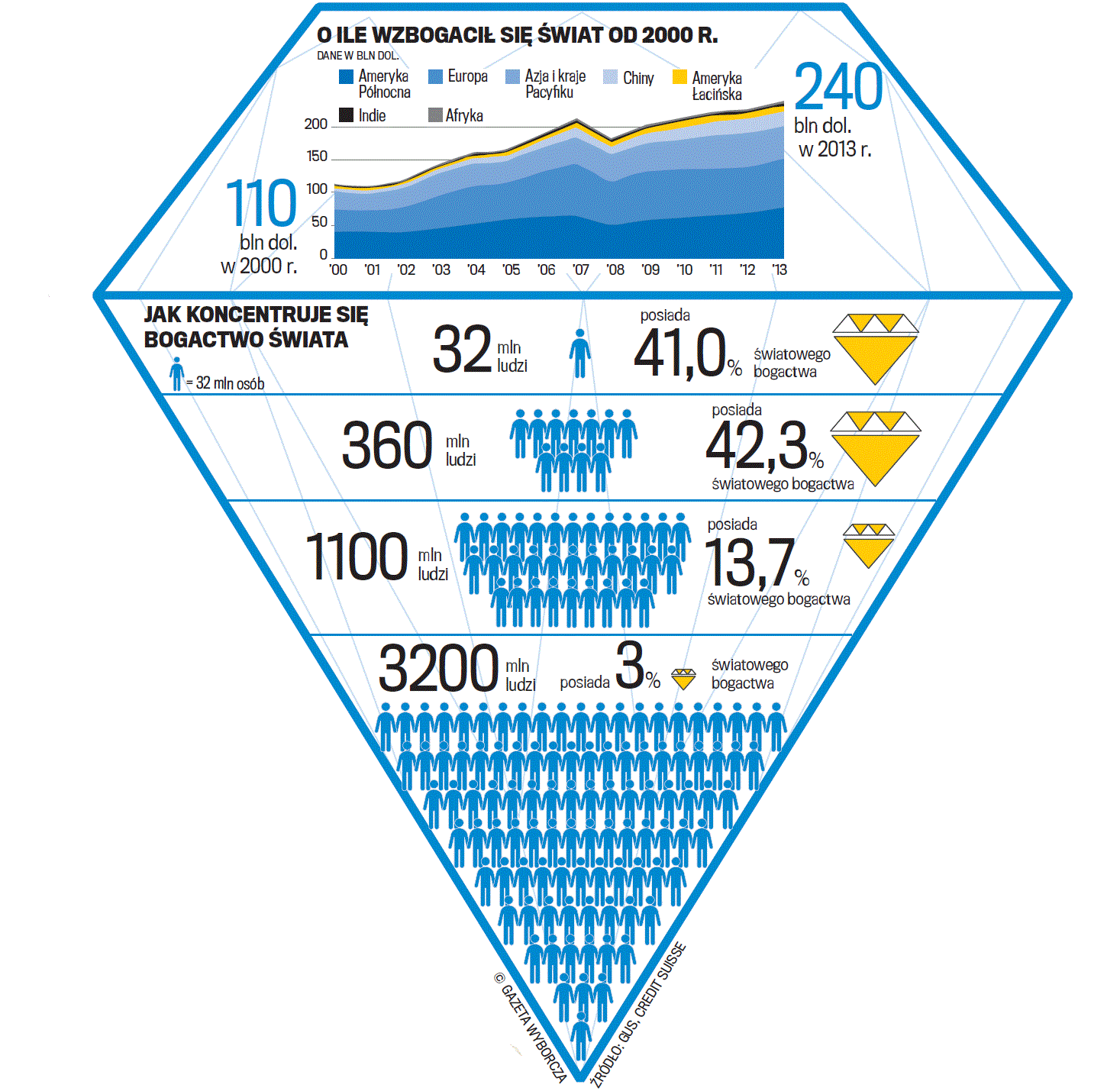 Praktyka gospodarcza wobec problemu efektywności i sprawiedliwości
Ten rząd rządzi najlepiej, który rządzi najmniej (Thomas Paine)

Mamy jeden z najwyższych indeksów dobrobytu na świecie, bo mieliśmy wysokie stawki podatkowe. 
   (Minister Finansów Szwecji)
Zaklęty kręg ubóstwa
… Gdy nasza fortuna omdlewa, najczęściej przez własne nasze błędy, składamy winę naszej niedoli na słońce, księżyc i gwiazdy, niby, że zostaliśmy łotrami z konieczności, głupcami przez niebieskie zarządzenie, hultajami i złodziejami i oszustami przez sfer przewagę, pijakami, kłamcami i cudzołożnikami przez wymuszone posłuszeństwo wpływom planetarnym, słowem, że wszystkie nasze występki są tylko bożym zrządzeniem. Doskonały wykręt wszetecznika zwalić swoje koźle pociągi na gwiazdy.

Wiliam Szekspir, Król Lear, Akt I, scena II
Widmo krąży nad Zachodem – widmo marginesu społecznego
Bezwarunkowe pochylanie się nad losem nędzarzy choć eliminuje ubóstwo w sensie materialnym, prowadzi do rozpowszechniania być może mniej przykrego, lecz nie mniej przygnębiającego ubóstwa duchowego.

				Theodore Dalrymple, Na dnie.
Jak osiągnąć większą równość dochodową
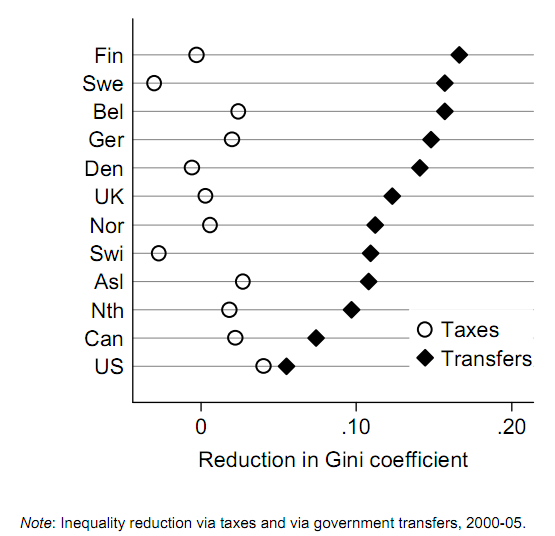 Równość kosztuje
RÓWNO czy sprawiedliwie
OJCIEC
brat 1
brat 2
majątek OJCA
1.
brat 1
2.
brat 2
brat 1
3.
brat 2
brat 1
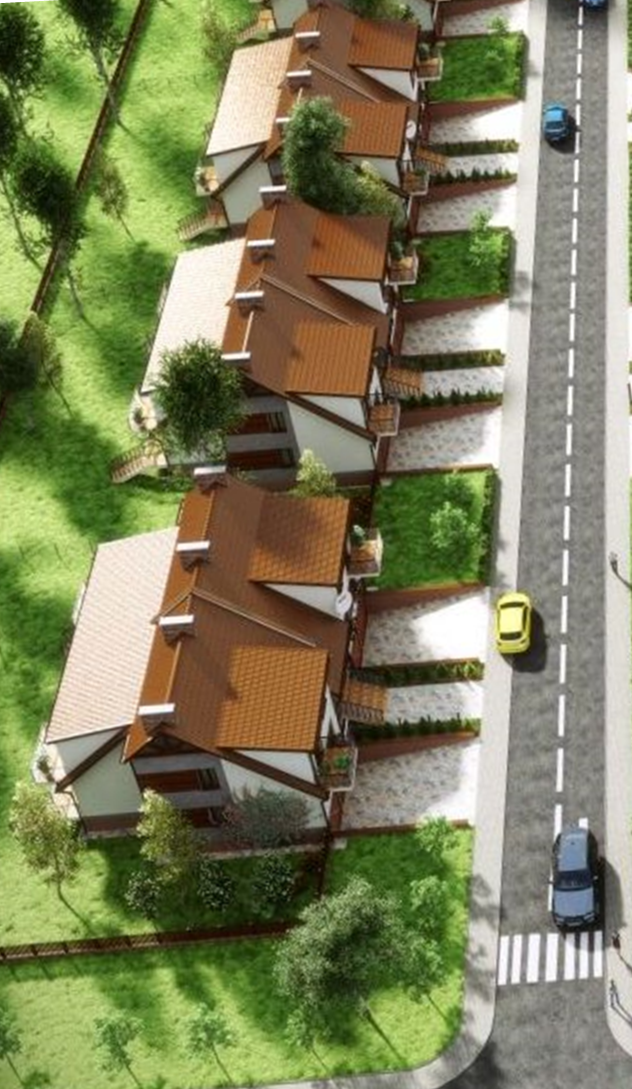 C.


          B.


 A.
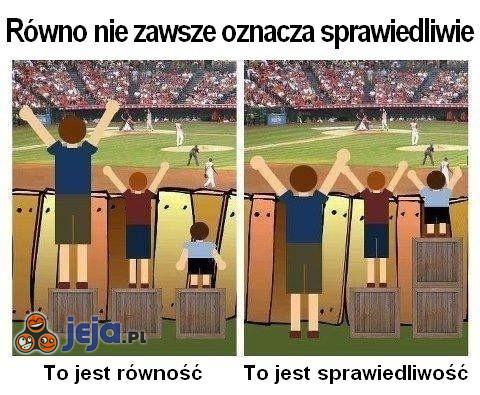 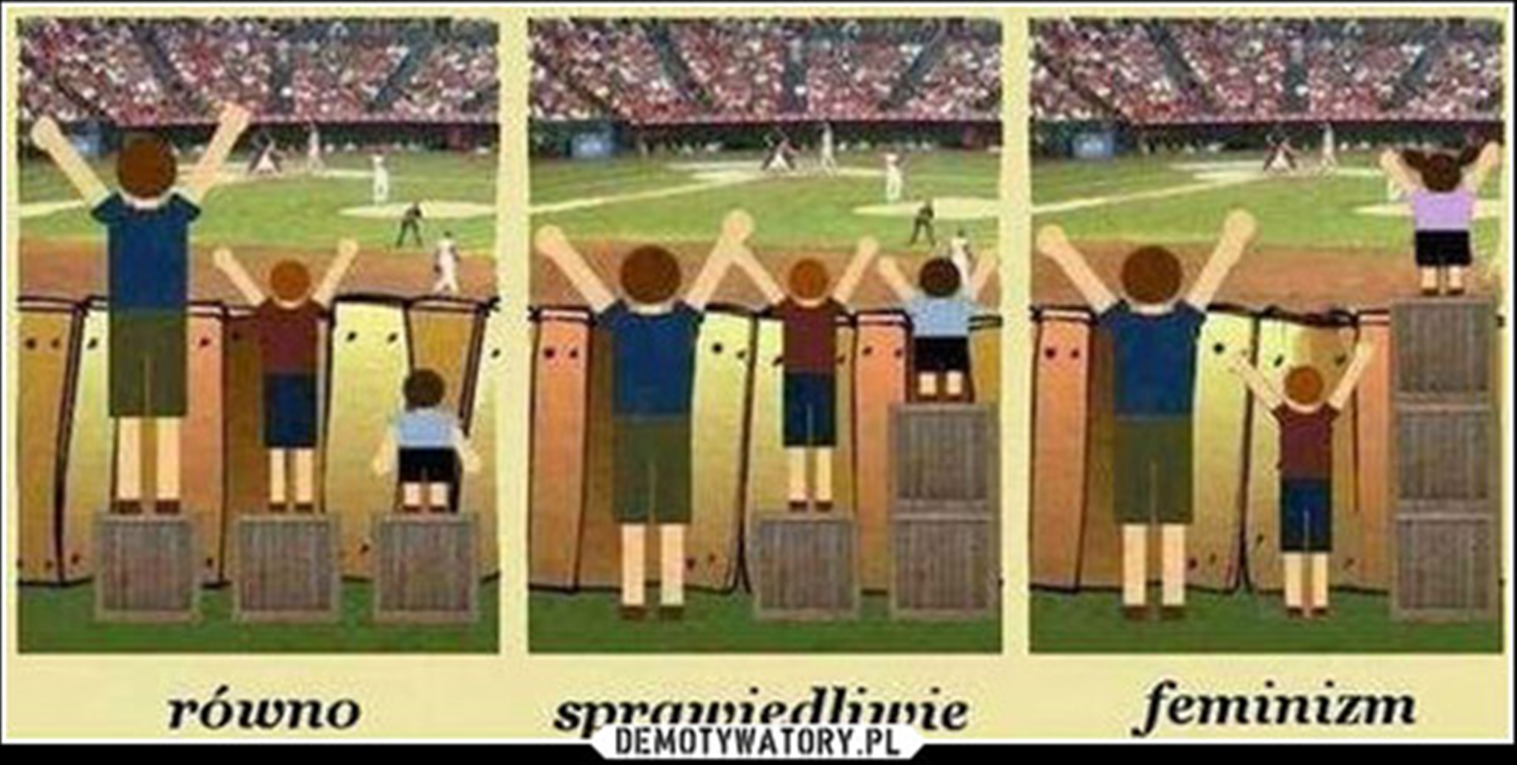 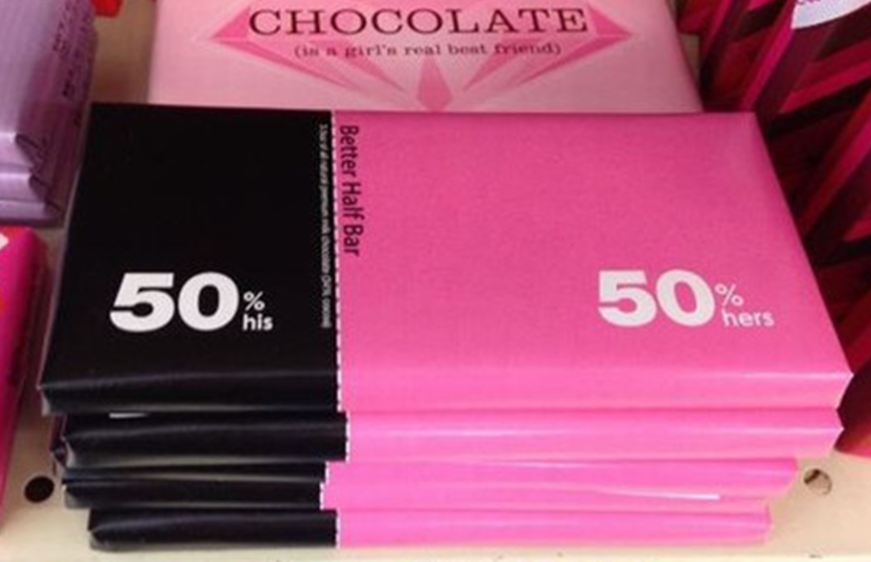 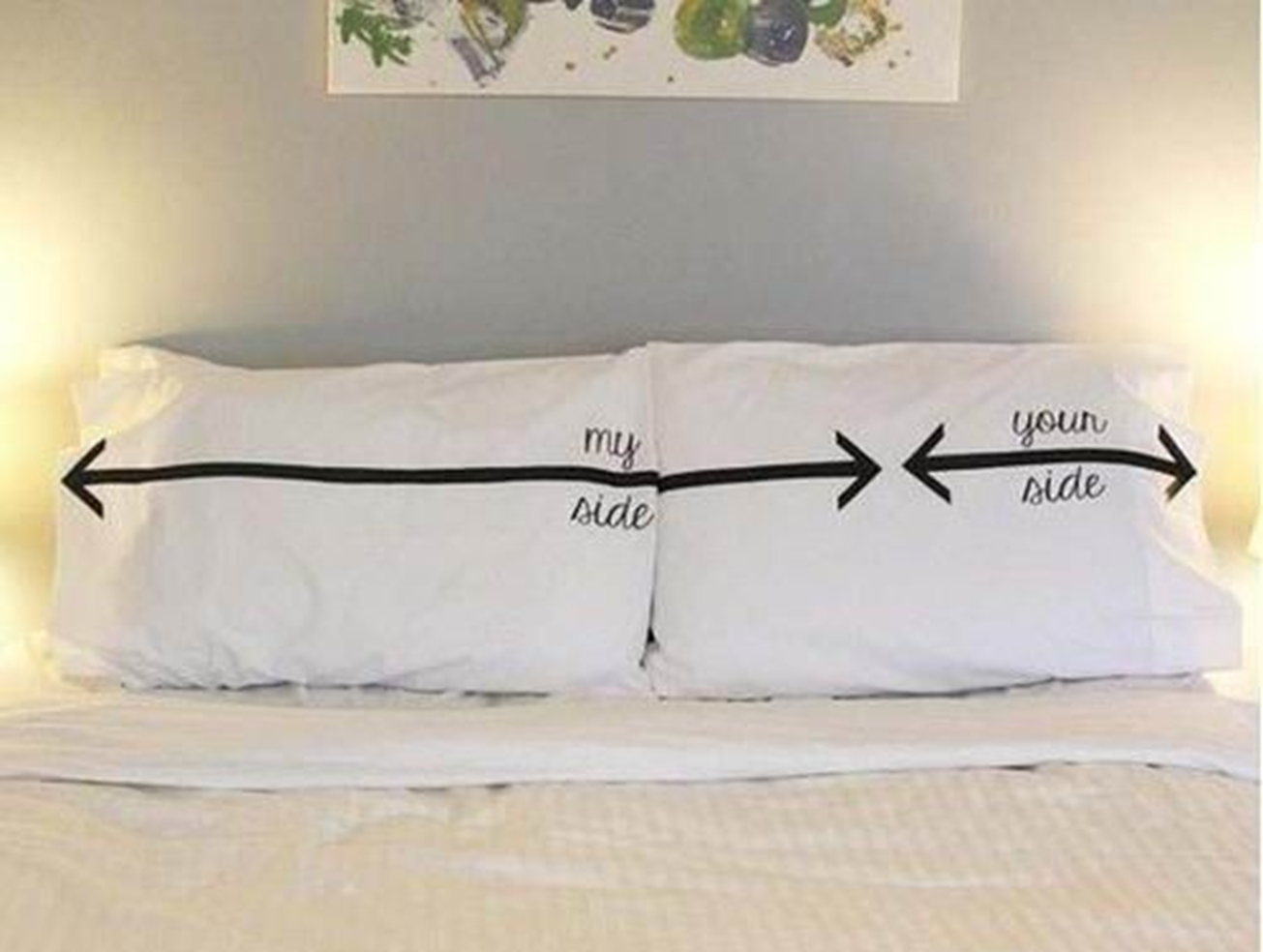 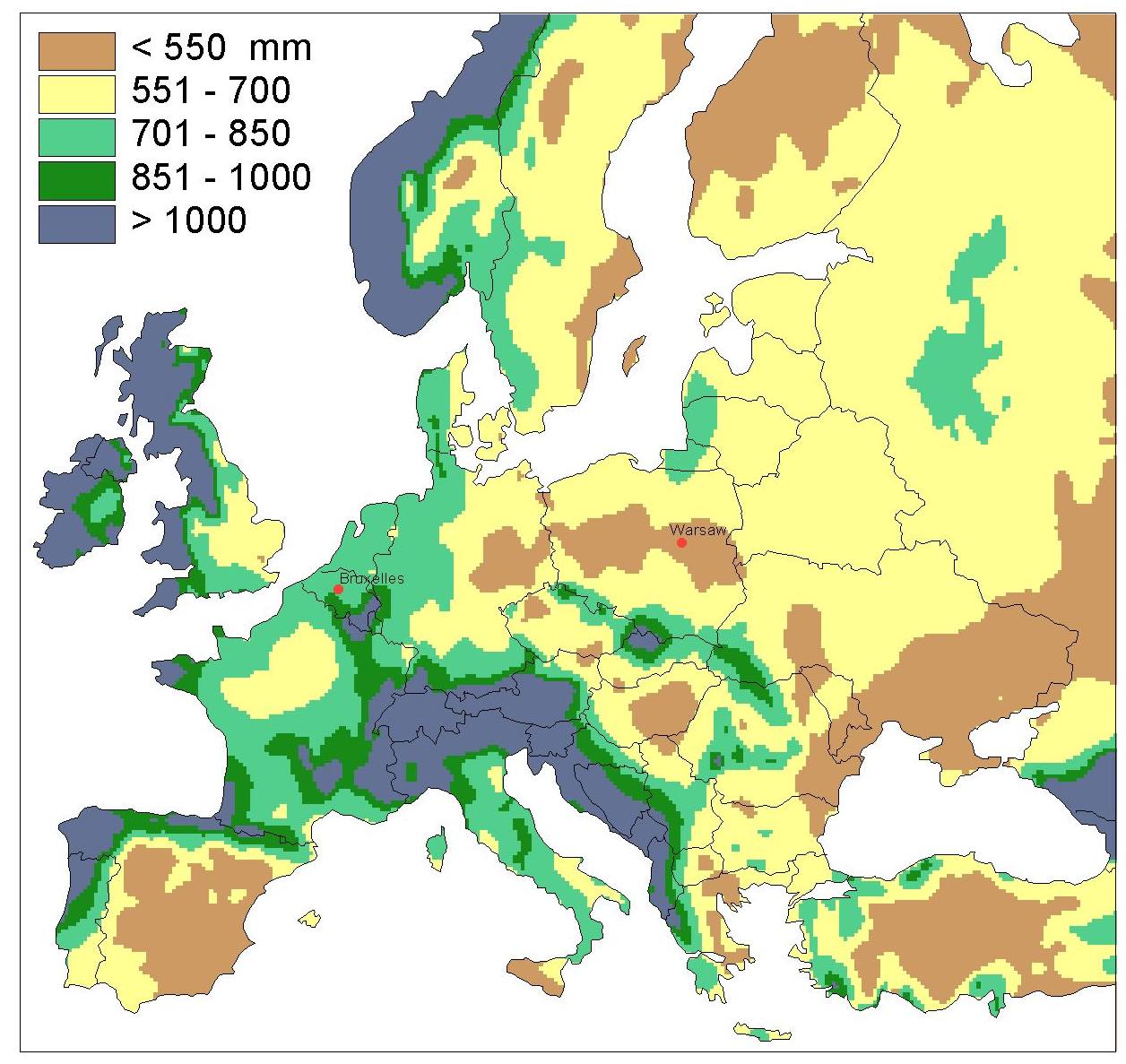 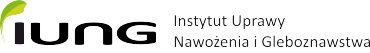 Suma roczna opadu atmosferycznego
Źródło: IUNG (na podstawie IPCC)
[Speaker Notes: Suma opadu atmosferycznego rocznego (na podstawie danych IPCC)]
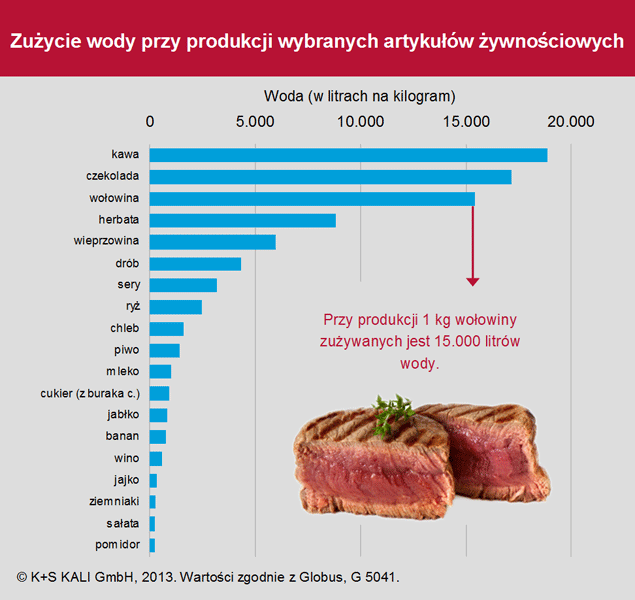 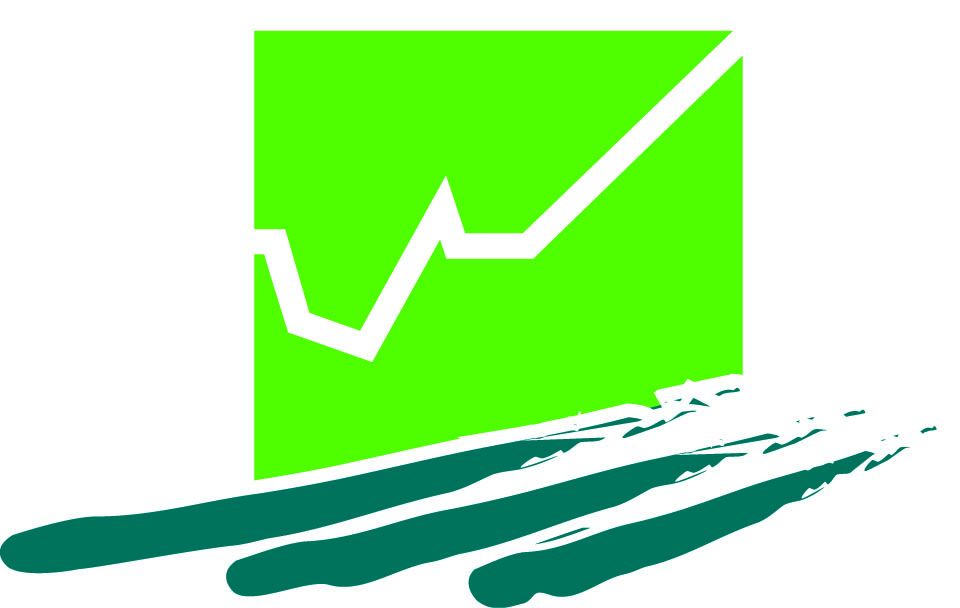 Dziękuję Państwu
	    				za uwagę



andkowal@sgh.waw.pl
andrzej.kowalski@ierigz.waw.pl